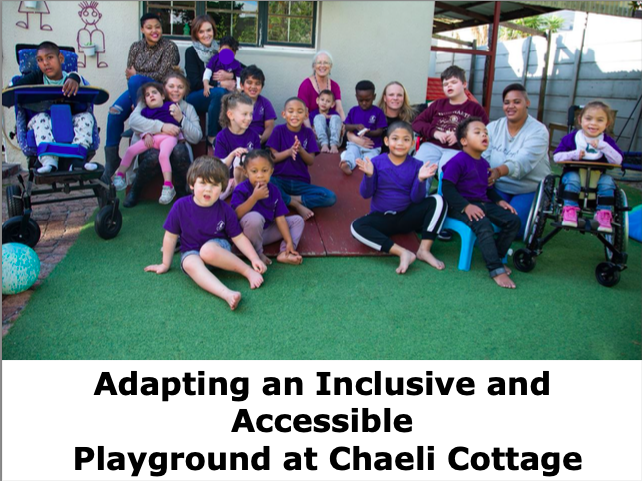 Adapting an Inclusive and Accessible Playground at Chaeli Cottage
Nick Battaglino, Amanda Borden, Kayla Condon, Henry Sniezek
1
[Speaker Notes: Nick]
Our Goal
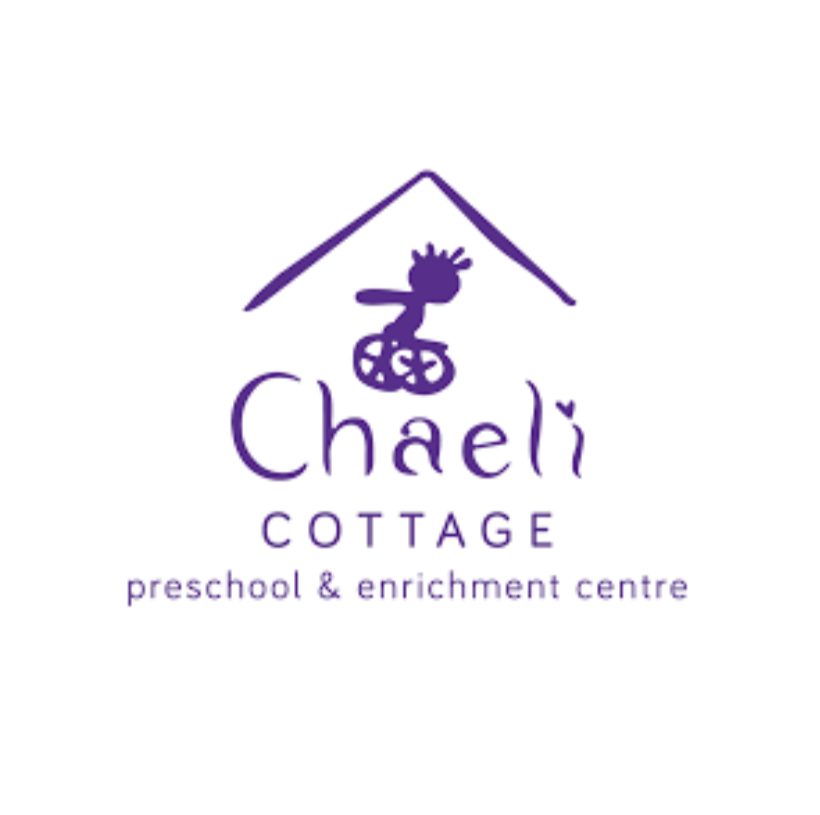 2
[Speaker Notes: Our goal was to adapt a playground to be more inclusive to preschool children of all abilities at Chaeli Cottage to further the educational and outreach purposes of the school.

Nick]
Our Objectives
Identify the needs of all users on the playground
Expand The Chaeli Campaign’s fundraising opportunities
Create and test and inclusive and accessible playground design
3
[Speaker Notes: To meet our goal, we identified three objectives that guided our work. 
Identify the needs of all users on the playground
Expand The Chaeli Campaign’s fundriaisng opportunities
Create and test an inclusive and affordable playground design


Nick]
Methodology Overview
Research
Interviews
Observation
4
[Speaker Notes: Background research, interviews, meetings, observation

Different methods we did and why we did them


Nick]
Background Research
5
[Speaker Notes: HOW WE RESEARCHED
Playgrounds and childhood development,
Goal of this

Kayla]
Site Observations
Chaeli Cottage
Ocean View
Masiphumelele
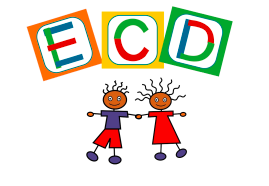 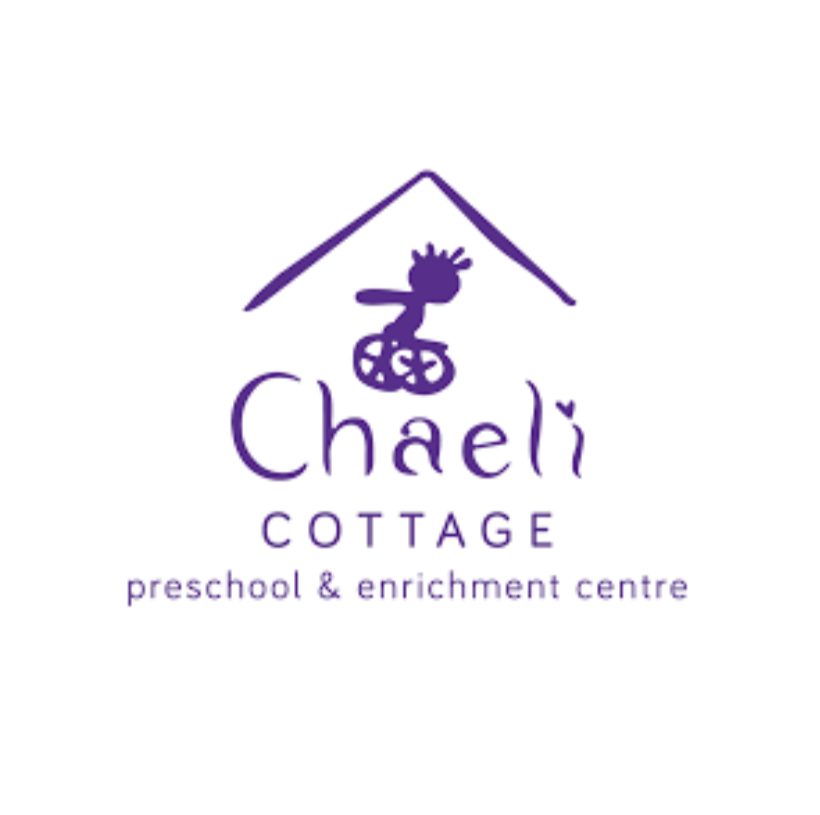 6
[Speaker Notes: No findings, 

FIELD TRIPS, observation at Chaeli Cottage, our tour

Kayla]
Interviews with Professional Staff
7
[Speaker Notes: Who we talked to , why we talked to them,, what we asked, etc
What our goal was

NO ANALYSIS

Henry]
Researched Grants in the U.S.
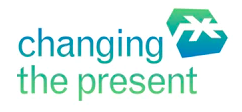 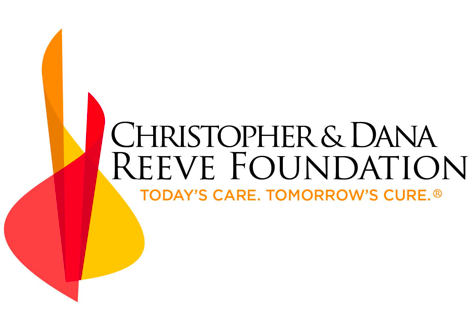 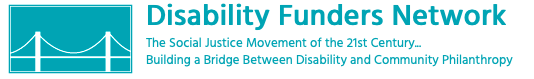 8
[Speaker Notes: What grants we found, what tools we found, 

Kayla


Who we interviewed, why, 
What was our goal

Henry]
Aided in Fundraising Events
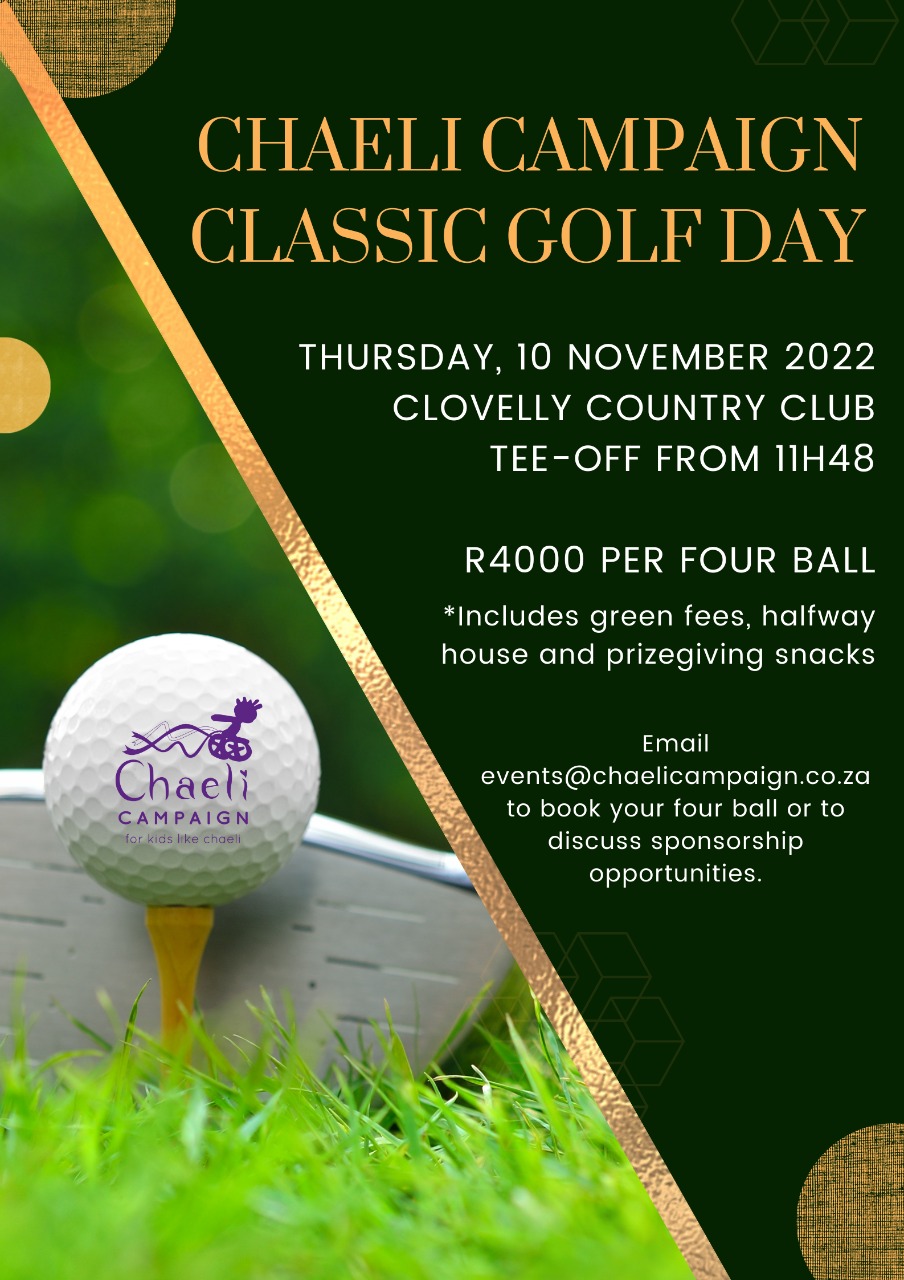 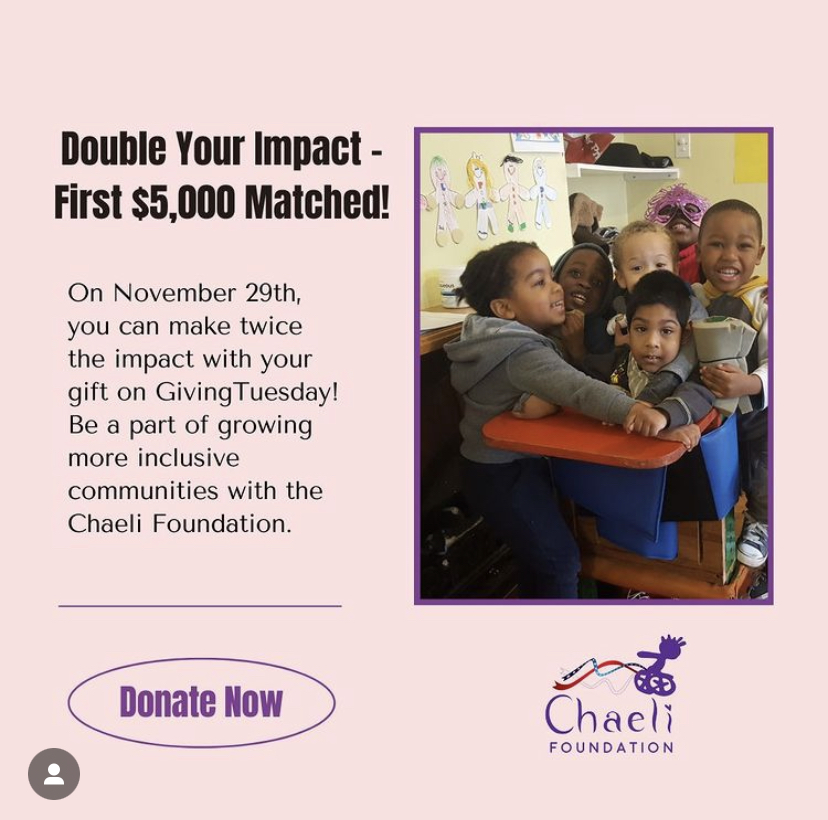 9
[Speaker Notes: Golf day, giving Tuesday, did this to expand our knowledge and help the organization


Who we interviewed, why, 
What was our goal

Nick]
Findings Overview
User Needs and Challenges on the 
Playground
Further Opportunities for The Chaeli 
Campaign’s Fundraising
A Playhouse and Communication Poster: 
An Inclusive Playground Design
10
[Speaker Notes: Summarize findings, 1. User needs and challenges on a playground. 2. Further opportunities for the Chaeli Campaigns Fundraising. 3. Playhouse/Communication poster; Inclusive playground design 

… our methodology was successful as we found. A lot of good information to implement

Kayla]
User Needs and Challenges
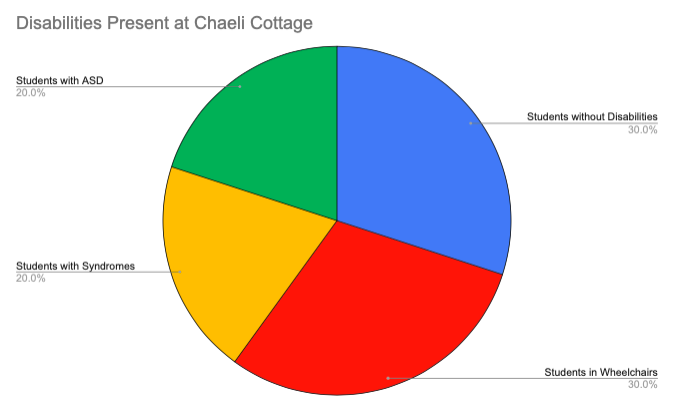 11
[Speaker Notes: After meeting with Faizah, we learned that not all students can speak, so they have a hard time telling adults what they want to do on the playground. We learned that some students use other forms of communication, such as looking at things or pointing to them. So we decided that a picture poster would be a good thing to add.


Add graph of disbailites at Chael Cottage and say this is what we learned 

Amanda]
Inclusivity of Existing Playground
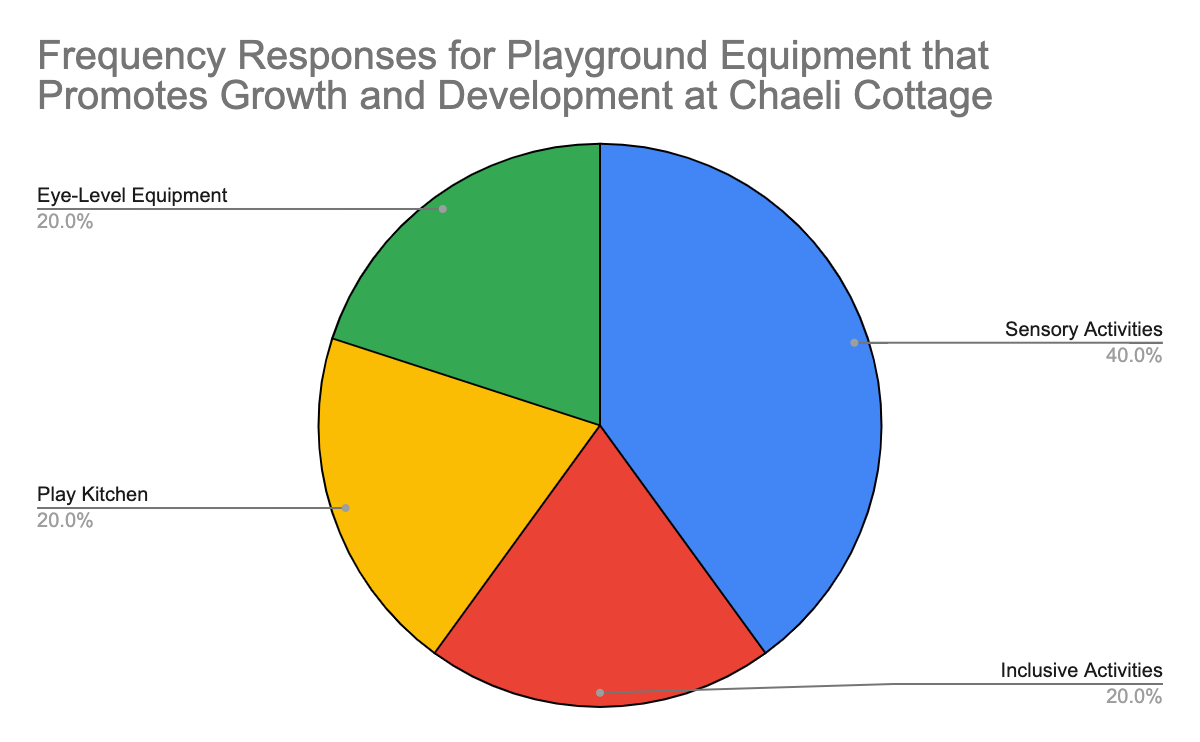 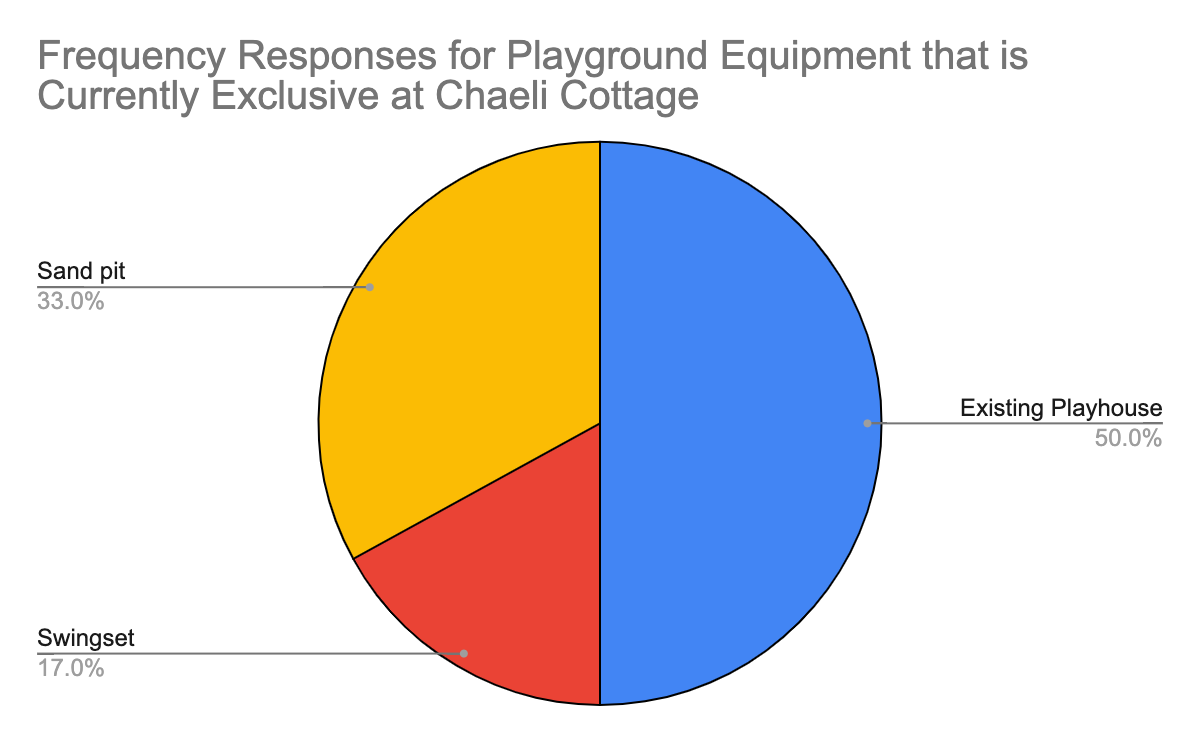 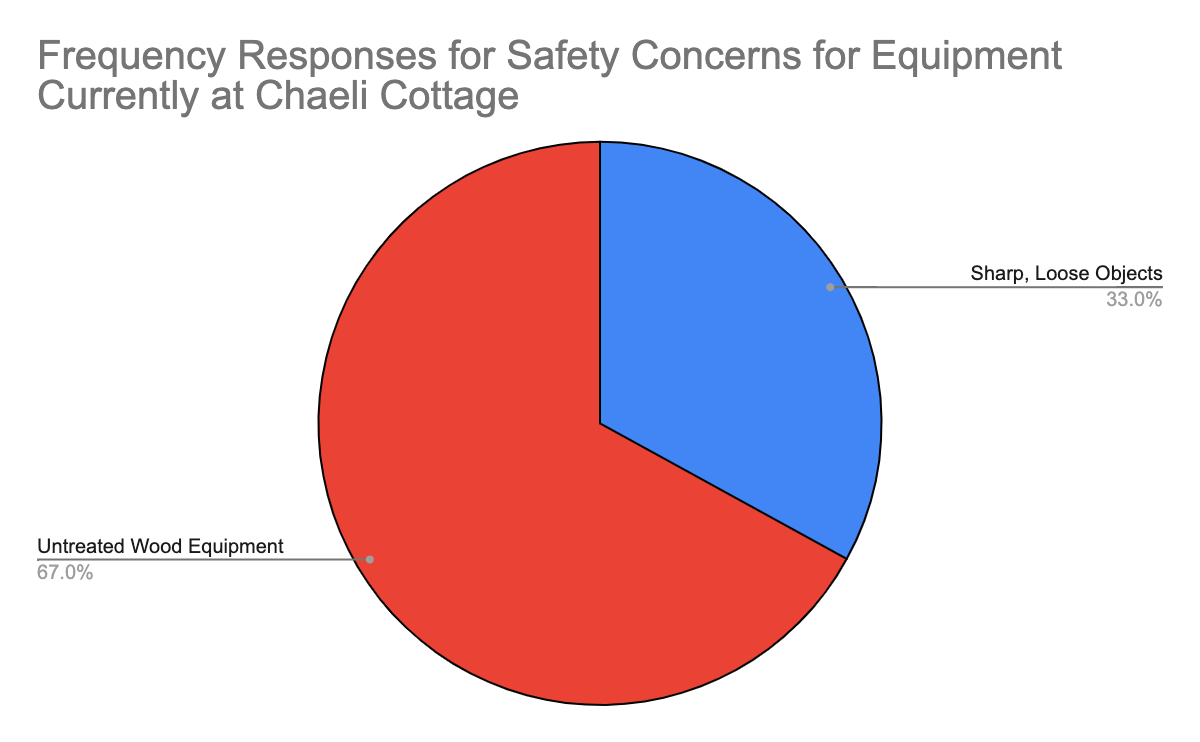 12
[Speaker Notes: Mostly inclusive, but certain people were left out… this is what we noticed

3 graphs from interviews 

Talk abou that/ summarize thos findings 

Amanda]
Communication
of students have difficulty communicating verbally
52.6%
13
[Speaker Notes: 10/19 students have difficulty communicating verbally, what we learned from this interview 

Nick]
Current Fundraising Strategies
Grants
Goal-Oriented Fundraisers
Long-Term Strategies
14
[Speaker Notes: 3 types, they can’t afford the subscription anymore, 

BE NICE AND CONSIDERATE

Henry]
Registry
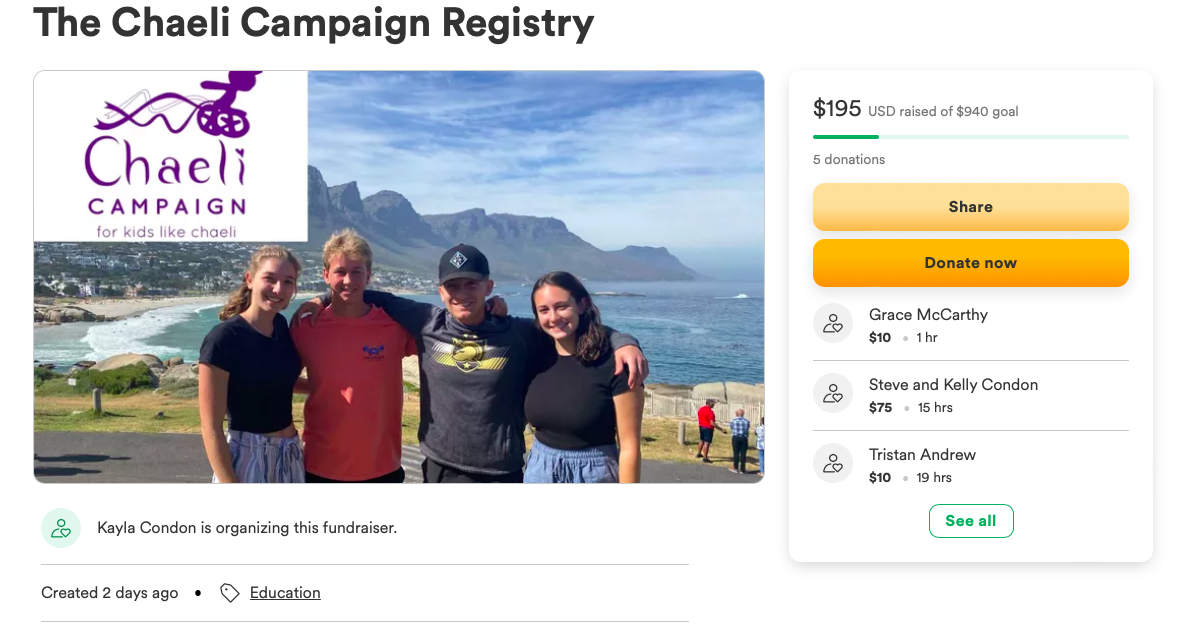 15
[Speaker Notes: Due to the need to increase funds for day-to-day operations… made a registry

GoFundMe, how we advertised, purpose of it (2 months), what we’ve made so far… funds are still coming in

Amanda]
Grant Documentation
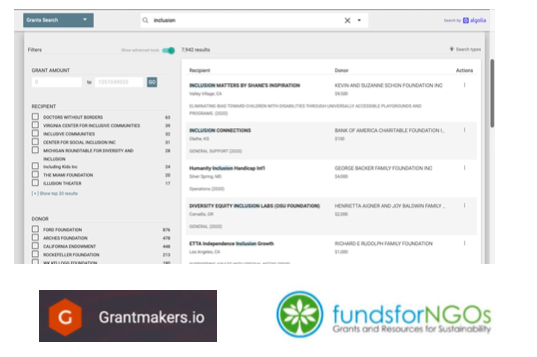 16
[Speaker Notes: What grants we found… what the document looks like what information is on it

Kayla]
Communication Poster
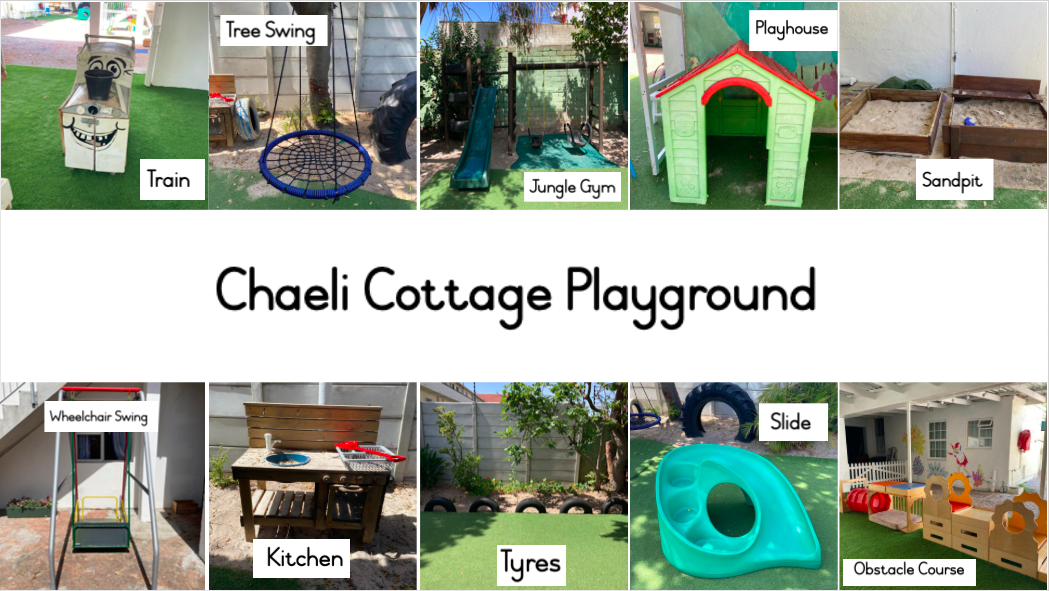 17
[Speaker Notes: Why we did it, what we did (got feedback from speech therapist, etc), process of creating

Henry]
Playhouse Design
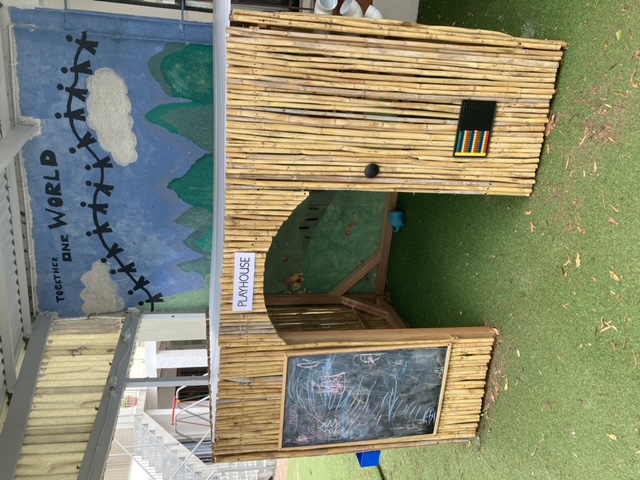 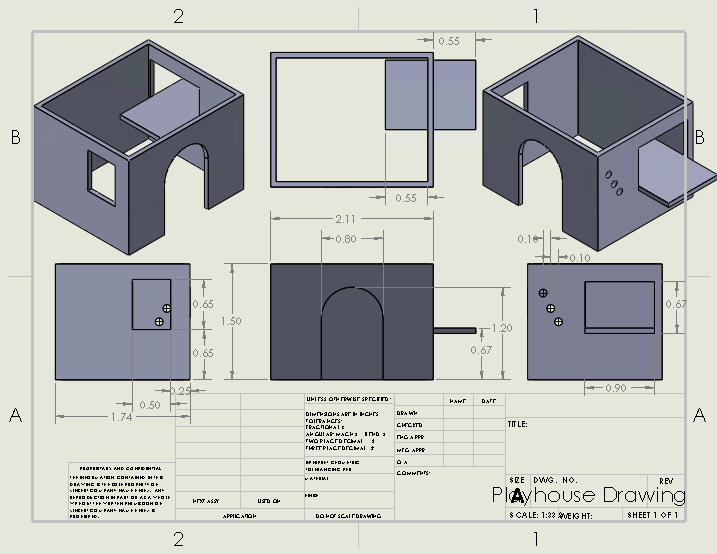 18
[Speaker Notes: Why we chose a playhouse, 

Graph of what they want, what activities we added to it and why
The goal of it

Add CAD drawing and hand drawings??

Amanda]
Playground Location
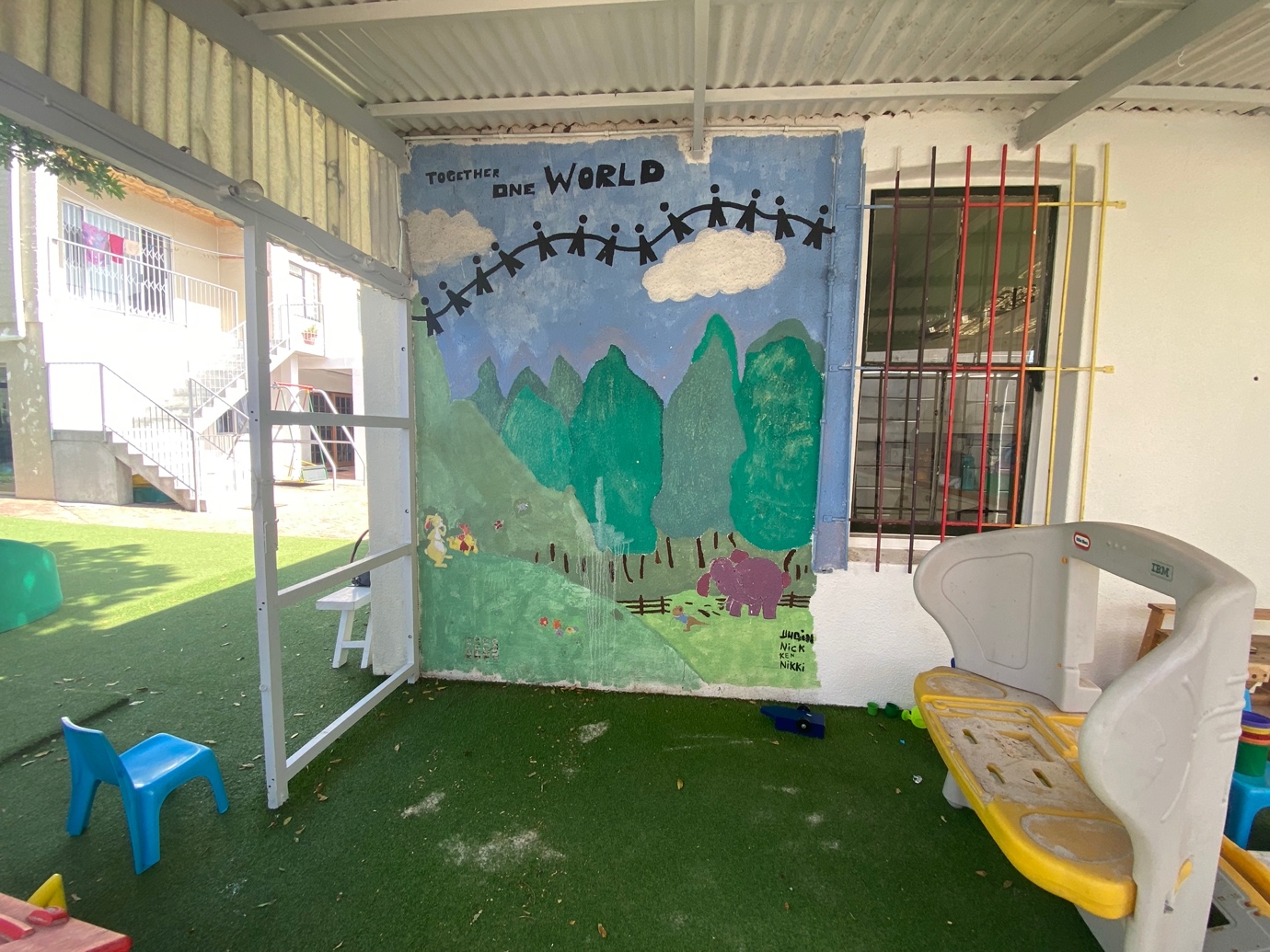 19
[Speaker Notes: Why we chose the space we did

Roof, sand, available space, structure etc

Amanda]
Materials and Building Process
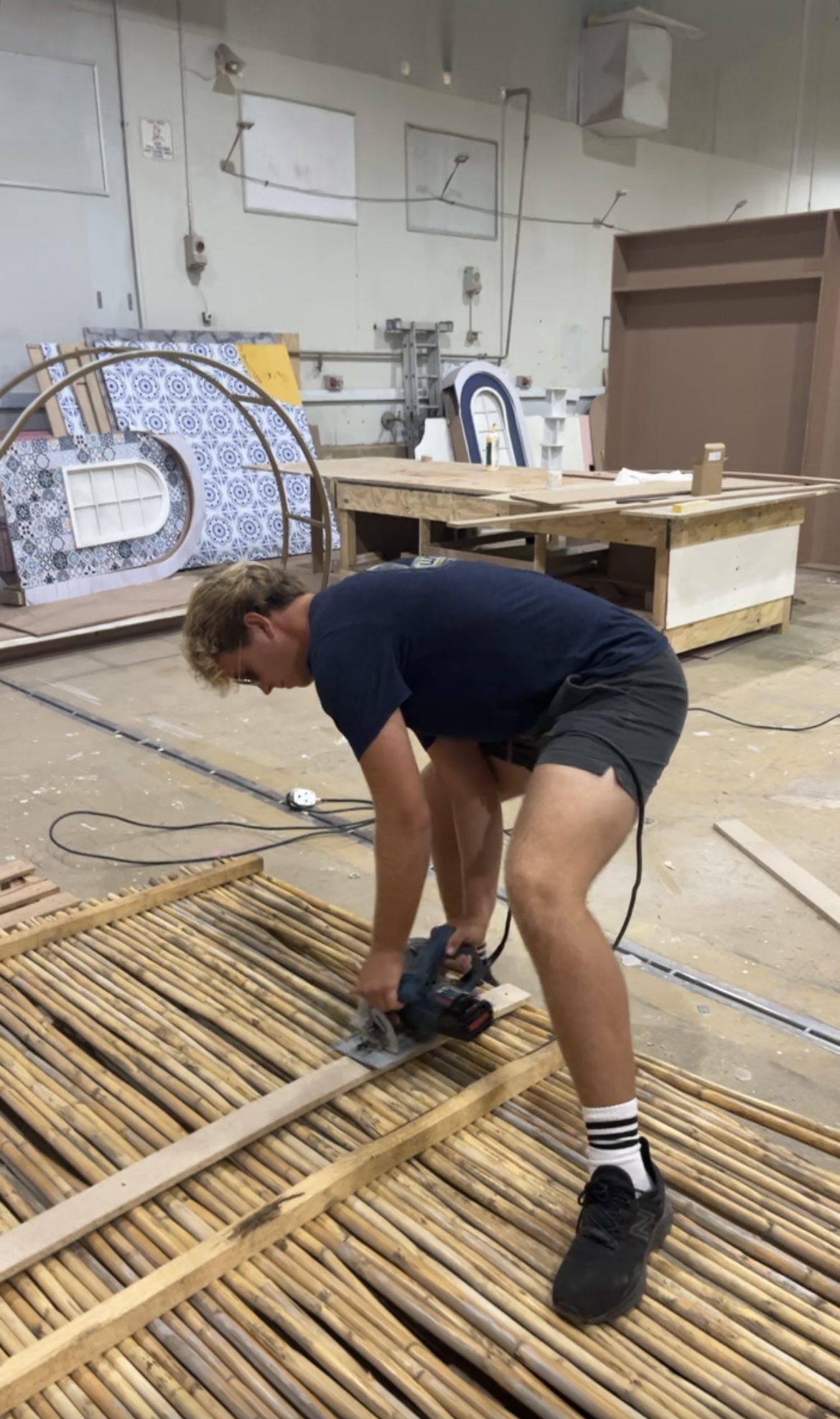 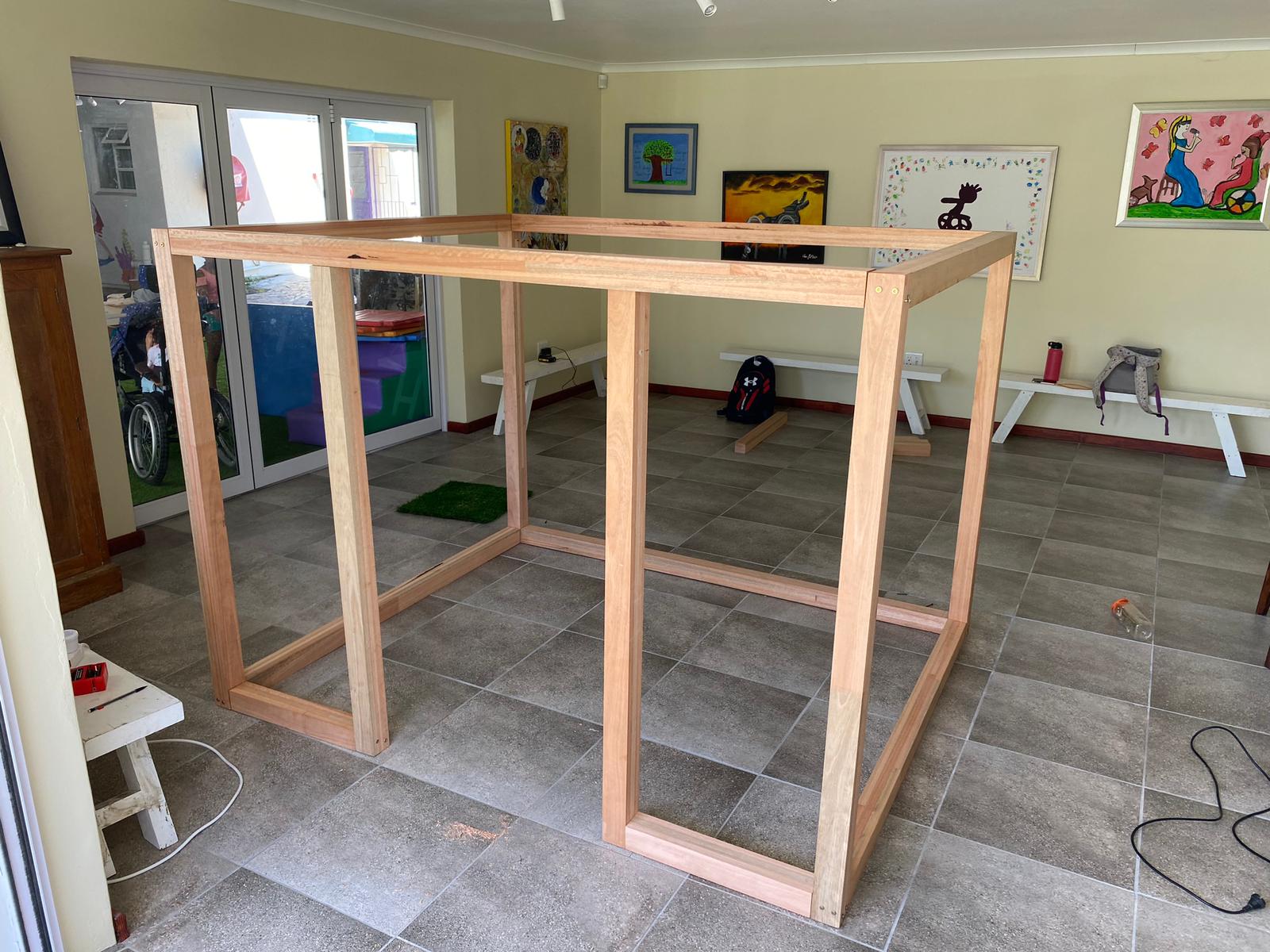 20
[Speaker Notes: List of materials (put a picture of this here), where we got our money (acknowledge 2008 GE Foundation Fund)
Go through what each material is and why we chose it, how it was actually built (the screws hold it this way… reinforced by wood glue… etc)


After the presentation we will invite you outside to get a tour of the playhouse


Nick]
Limitations
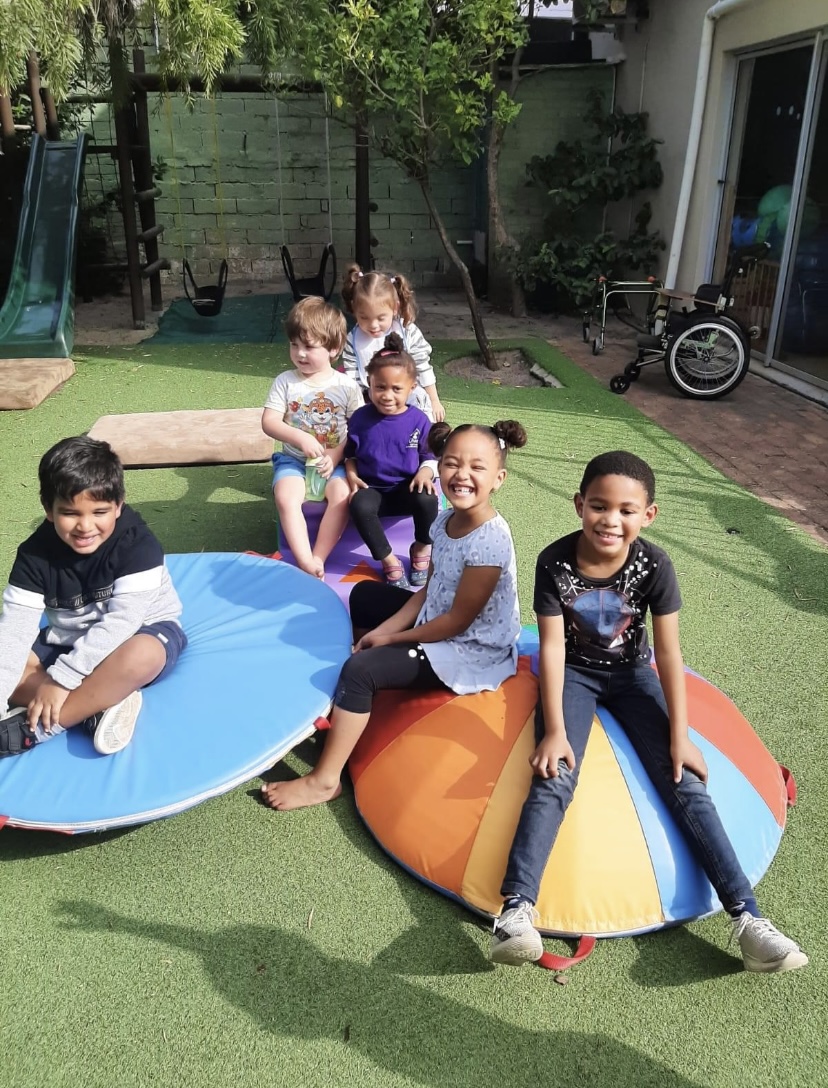 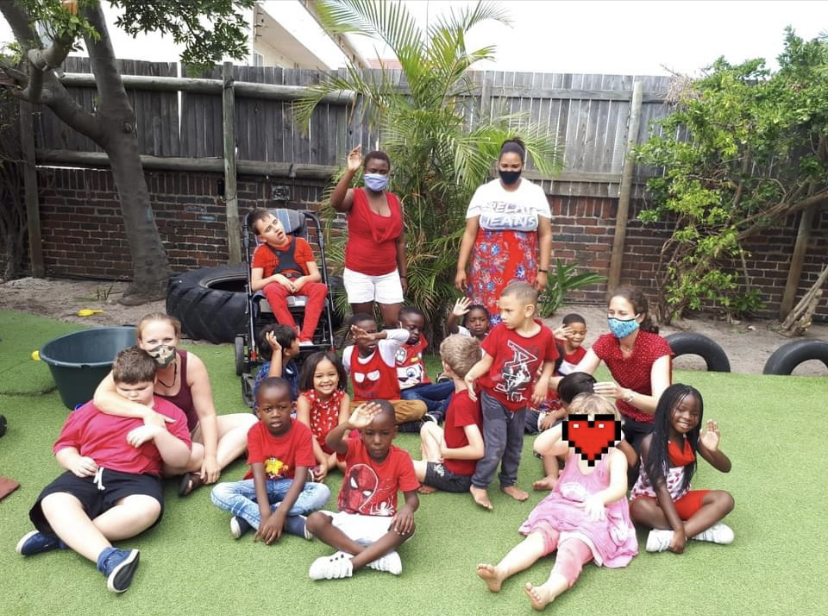 21
[Speaker Notes: Henry]
Concluding Remarks
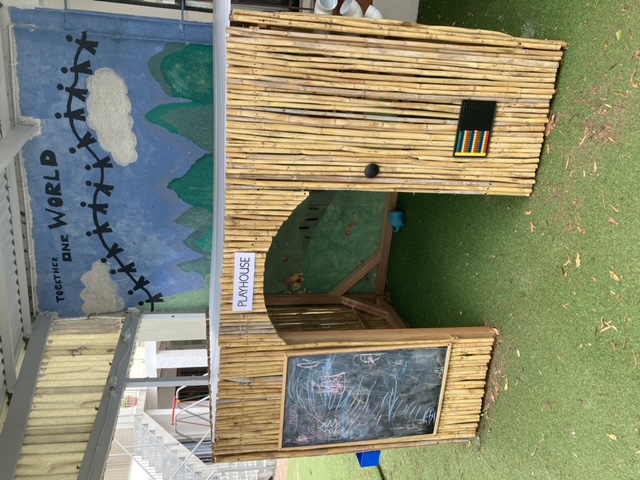 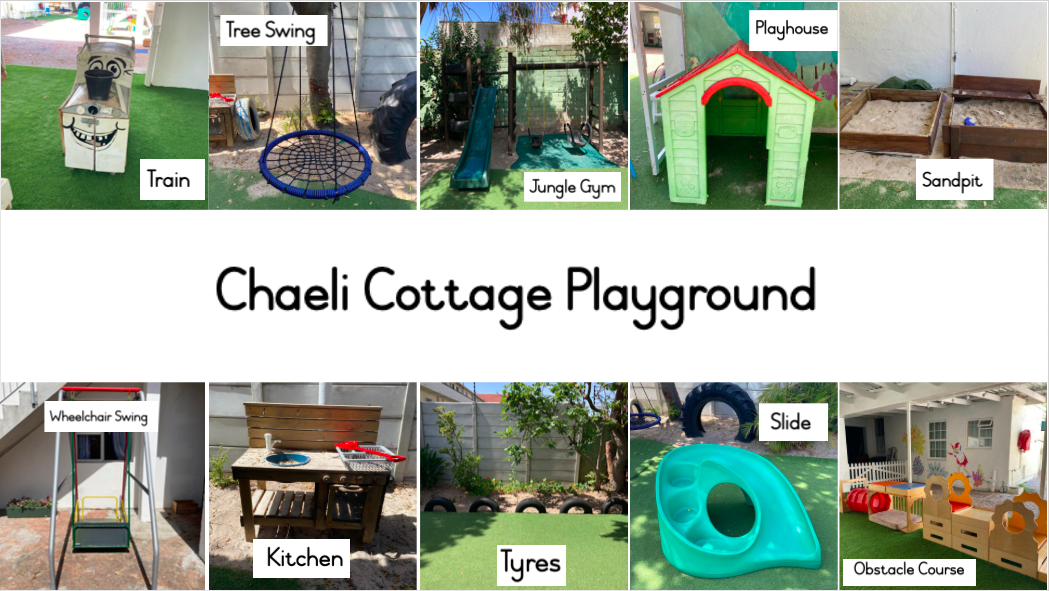 22
[Speaker Notes: Recomedations and conclusion

Acknowledge and thank Warren and happinest 


Nick]
Thank you!
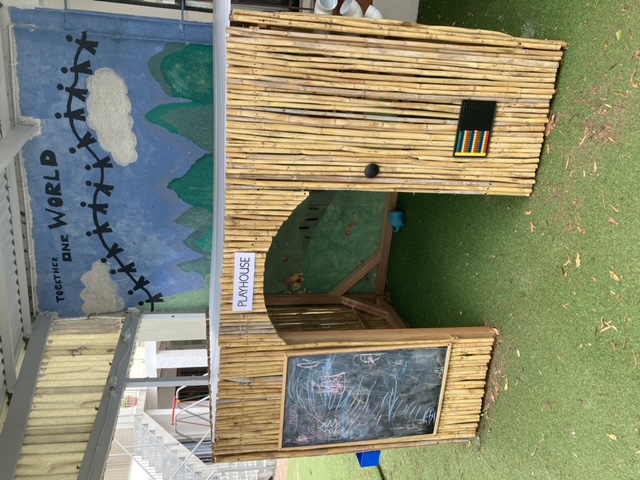 We now invite you
 to take a tour 
of the playhouse.
23
[Speaker Notes: Invite everyone outside for a tour of the playhouse]